Вибори 2014: Кандидати в Президенти України
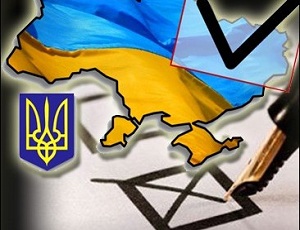 Виборча кампанія з позачергових виборів Президента України в самому розпалі. Центральна виборча комісія завершила реєстрацію кандидатів в Президенти: балотуються 23 людини. Як відомо, момент електоральної істини призначений на 25 травня 2014 року.
Петро Порошенко
Позафракційний народний депутат України (самовисуванець ) . Порошенко - важкоатлет української політики. Соціологи в унісон заявляють про його великі електоральні перспективи . Сам Порошенко розраховує на перемогу в 1 -му турі. Він заручився підтримкою лідера " Удару" Віталія Кличка , а також викликав схвалення голови "Свободи " Олега Тягнибока. Перший з них навіть звернувся до екс-прем'єра Юлії Тимошенко з проханням підтримати Порошенка на виборах.
	Серед ініціатив Порошенка - провести дострокові парламентські вибори , посилити обороноздатність і економіку , а також побороти сепаратизм . Також він пообіцяв не звільняти Яценюка з посади прем'єр- міністра у разі своєї перемоги .
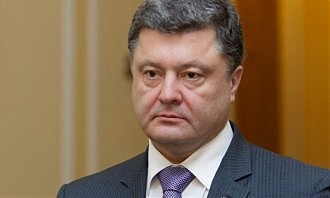 Юлія Тимошенко
Лідер ВО "Батьківщина". Тимошенко - другий з беруть участь у президентській кампанії важковаговиків. Тимошенко дещо здивувала громадськість своєю декларацією про майно, доходи та витрати, опублікованій Центральною виборчою комісією. Так, за 2013 екс-прем'єр отримала 180 тис. грн сукупного доходу. Всю суму Тимошенко отримала у вигляді зарплати, інших виплат і премій, нарахованих відповідно до умов трудового або цивільно-правового договору. Також вона має квартиру площею 59,4 кв. м.
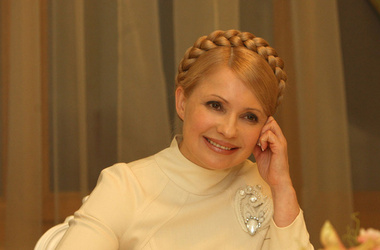 Олег Ляшко
Лідер Радикальної партії , позафракційний народний депутат України . Шанси Ляшко стати главою держави , природно , не слід перебільшувати. Втім , що точно - епатажу під час кампанії бути . У 2013 р. Ляшко отримав 195 тис. 971 грн сукупного доходу. Згідно з його декларацією , з цієї суми 195 тис. 671 грн становить зарплата , ще 300 грн - авторська винагорода , інші доходи від реалізації майнових прав інтелектуальної власності .
	Ляшко володіє земельною ділянкою площею 1,26 га , двома квартирами - 95,5 кв. м і 367,2 кв. м (під сімейний дитячий будинок ) і гаражем площею 127,5 кв. м. Також лідер Радикальної партії має три легкові автомобілі - Toyota Prado 2004 року випуску , Mercedes Benz 2006 року випуску і Land - Rover Range - Rover 2008 року випуску. Члени сім'ї Ляшко , серед яких значаться цивільна дружина та їх спільна дочка , в 2013 р. не отримали ніякого доходу . При цьому в їх власності перебуває 1 / 4 квартири , площею 20,5 кв. м.
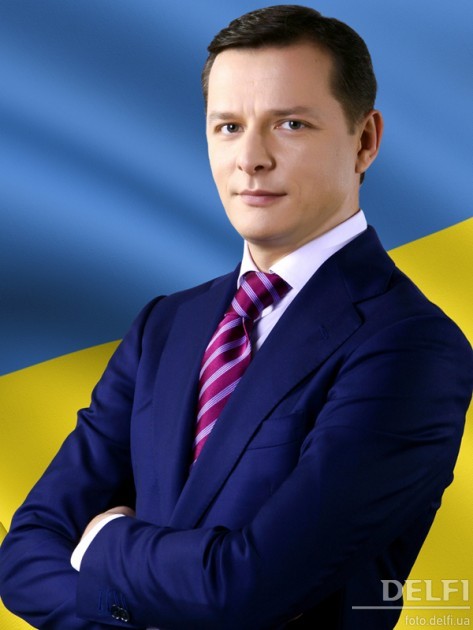 Олег Царьов
Народний депутат України від фракції Партії регіонів ( самовисуванець ) . Його висунення обросло шлейфом скандальності . На партійних праймеріз за Царьова був відданий лише один голос. Більшість облорганізацій ПР вустами секретаря президії ПР Бориса Колесникова пригрозили йому виключенням у разі , якщо він не зніме свою кандидатуру.
	У 2013 р. Царьов отримав 234 тис. 149 грн сукупного доходу. Має земельні ділянки площею 1 тис. 348 кв. м та 1 тис. 502 кв. м , житловий будинок ( 154 кв. м) і квартиру (64,5 кв. м).
	Крім того , він володіє легковим автомобілем Lexus LS 600 HL 2007 випуску і Toyota Camry 2007 р. випуску .
	Члени сім'ї Царьова , серед яких значиться лише дружина , дві дочки і два сини , в 2013 р. заробили 1 млн 834 тис. 792 грн сукупного доходу. З них заробітна плата становить - 17 тис. 149 грн , дивіденди і відсотки - 100 тис. грн , дохід від відчуження рухомого та нерухомого майна - 348 тис. 243 грн і дохід від проведення підприємницької та незалежної професійної діяльності - 1 млн 369 тис. 400 грн.
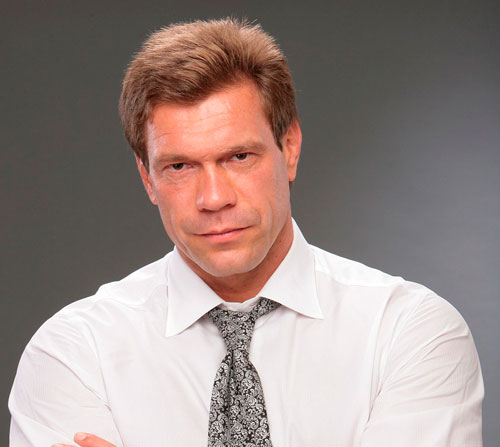 Микола Маломуж
Екс- глава Служби зовнішньої розвідки України ( самовисуванець). Зараз Маломуж- радник голови Служби зовнішньої розвідки України . У 2013 р. він отримав 313 тис. 130 грн сукупного доходу. З цієї суми 249 тис. 130 грн складає заробітна плата , ще 64 тис. грн. - Дохід від відчуження рухомого та нерухомого майна . Маломуж володіє квартирою площею 81,1 кв. м , при цьому ніяких транспортних засобів в його власності немає.
	Дружина Маломужа , яка записана в декларації як його єдиний член сім'ї , в 2013 р. отримала 2 млн 771 тис. 370 грн доходу , з яких 80 тис. 520 грн - заробітна плата , 2 млн 564 тис. 358 грн - спадок , 126 тис . 492 грн. - Дохід від відчуження рухомого та нерухомого майна . У власності дружини Маломужа перебуває земельна ділянка площею 511 кв. м , житловий будинок площею 208,3 кв. м , дві квартири площею 55,2 кв. м і 111,8 кв. м , а також легковий автомобіль Toyota Auris 2008 року випуску.
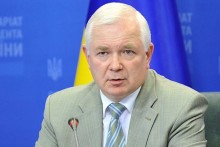 Петро Симоненко
Лідер Комуністичної партії України . У 2013 р. Симоненко отримав 314 тис. 315 грн сукупного доходу. Відзначимо , що суму в 241,3 тис. грн Симоненко отримав у вигляді зарплати , інших виплат і премій , нарахованих відповідно до умов трудового або цивільно -правового договору , а 73 тис. грн склав доход від відчуження рухомого та нерухомого майна . Також Симоненко має земельну ділянку площею 1,2 тис. кв. м і квартиру - 70 кв. м.
	Члени сім'ї Симоненко , серед яких значаться дружина , дочка і син , мають дві квартири ( 75 кв. М і 153,2 кв. М). Сума коштів Симоненко на банківських рахунках і в інших фінустановах становить 170,2 тис. грн , у тому числі 128,3 тис. грн вкладених в 2013 р. .
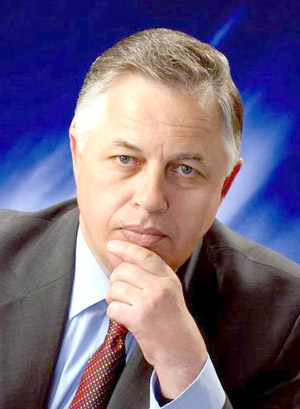 Андрій Гриненко
Підприємець ( самовисуванець ) . 1970 року народження , освіта вища , проживає в Харкові , фізична особа - підприємець , безпартійний. У 2013 р. отримав 5 млн 604 тис. 055 грн сукупного доходу. З цієї суми 4 млн 384 тис. 617 грн становлять подарунки , призи , виграші , 719 тис. 438 грн. - Дохід від здійснення підприємницької і незалежної професійної діяльності , ще 500 тис. грн - інші доходи .
	Гриненко володіє двома земельними ділянками площею 1760 кв. м і 2460 кв. м , садовим будинком площею 169,6 кв. м та іншим нерухомим майном площею 1211,3 кв. м.
Також у нього легковий автомобіль Mercedes Benz GL 500 2008 року випуску , гідроцикл Bombardier GTX IS LTD 260 2012 року випуску , квадроцикл Bombardier Outlander 2011 випуску і баггі Bombardier Commander 1000 2011 випуску .
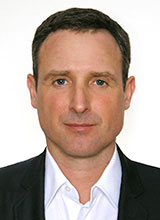 Сергій Тігіпко
Нардеп від Партії регіонів. Його висунення не схвалили в Партії регіонів. У 2013 р. Тігіпко отримав 263 млн 579 тис. 662 грн сукупного доходу. З цієї суми зарплата та інші виплати та нарахування становлять 235 тис. 332 грн ; дивіденди і відсотки - 239 млн 507 тис. 137 грн , дохід від відчуження рухомого та нерухомого майна - 592,331 грн , дохід від відчуження цінних паперів - 23 млн 244 тис. 862,5 грн.
	Крім того , на рахунках у банках Тігіпко тримає 1 млн 306 тис. 828 грн , у цінних паперах за кордоном - 140 млн 037 тис. 306 грн. Також Тігіпко інвестував 31 млн 790 тис. грн. до статутного капіталу товариства і підприємств.
	Згідно з декларацією , Тігіпко має квартиру площею 40 кв. м і земельна ділянка площею 33 тис. 966 кв. м. Крім того , він орендує шість легкових автомобілів: BMW 7601 2009 року випуску , Lexus LX 2006 року випуску , Toyota Prado 2007 року випуску , Mercedes - Benz S 500 2011 випуску , Land Rover 20077 року випуску, і Volkswagen Multivan 2010 року випуску .
	Члени сім'ї Тігіпка , серед яких значаться дружина , дочка і два сини в 2013 р. заробили 8 млн 596 тис. 627 грн сукупного доходу.
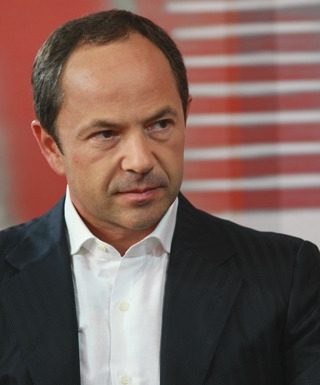 Михайло Добкін
Екс- глава Харківської ОДА. Він - єдиний кандидат від Партії регіонів. У 2013 р. Добкін отримав 21 млн 095 тис. 921 грн сукупного доходу. З цієї суми зарплата та інші виплати та нарахування становлять 82 тис. 075 грн ; дивіденди і відсотки - 1 млн 0378 тис. 596 грн , дохід від відчуження рухомого та нерухомого майна - 2 тис. грн , дохід від відчуження цінних паперів - 6 млн 598 тис. 950 грн ; страхові та пенсійні виплати - 72 грн і " інші види доходів" - 4 млн 034 тис. 228 грн.
	Крім того , на рахунках у "Приватбанку " Добкін тримає 4 тис. 995 грн , у банку " Золоті ворота" - 93 тис. 887 грн. У тому числі цього року він поклав на рахунку 98 тис. 882 грн. Згідно з декларацією , Добкін має квартиру площею 44,4 кв. м.
	Крім того , екс- голова Харківської облдержадміністрації володіє трьома легковими автомобілями Toyota LC 2007 , 2012 і 2013 роки випуску. Також Добкін володіє катером Silver Hawk 2013 випуску і двигунами Honda , Bass Peote і Mercury. Також Добкін має причіп ПА - 1-2 2003 року випуску .
	Члени сім'ї , серед яких значаться дружина , син і дві дочки , в 2013 р. заробили 17 млн ​​942 тис. 939 грн сукупного доходу.
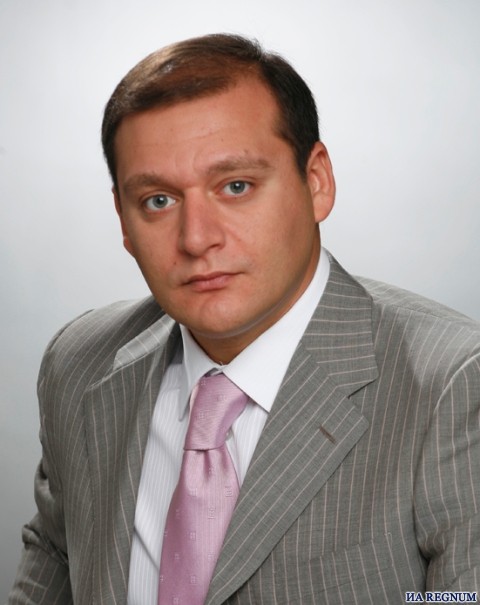 Вадим Рабинович
Президент Всеукраїнського єврейського конгресу , бізнесмен. За підсумками 2013 задекларував 1 млн грн сукупного доходу. Всю суму сукупного доходу , отриманого Рабиновичем в 2013 р. , становить дохід від відчуження цінних паперів і корпоративних прав . При цьому в графі " посада" в декларації Рабиновича значиться - голова наглядової ради ТОВ "Ньюс Нетворк" .
	Крім того , на рахунках у банках він тримає 87 тис. 880 грн , розмір його внесків до статутного капіталу товариства , підприємства , організації - 550 тис. 990 грн , з яких у звітному році внесені 147 тис. 030 грн.
	Згідно з декларацією , Рабінович не володіє ніяким нерухомим майном , проте у нього є два легкових автомобіля - Lexus / GX 460 (2011 року випуску ) і Mercedes-Benz/W140S600 (1996 року випуску) .
	Водночас сукупний дохід членів сім'ї Рабиновича , серед яких значаться дружина і син , в 2013 р. склав 252 тис. 714 грн , з яких 42 тис. 714 грн - заробітна плата , дохід від відчуження рухомого та нерухомого майна - 210 тис. грн. При цьому з нерухомого майна у власності родини Рабиновича - три земельні ділянки ( 676 кв. М , 1000 кв. М і 23 тис. 754 кв. М) , два житлових будинки ( 106,6 кв. М і 688,2 кв. М ), одна квартира ( 29,67 кв. м) і садовий будиночок ( 357,8 кв. м).
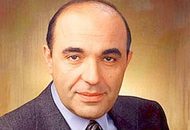 Ренат Кузьмін
Екс- перший заступник генпрокурора ( самовисуванець ) . 1967 народження , освіта вища , адвокат , безпартійний , який проживає в Києві. У 2013 р. отримав 1 млн 312 тис. 070 грн сукупного доходу. З цієї суми заробітна плата та інші виплати та нарахування становлять 527 тис. 893 грн. Крім того , в графі " інші види доходів" значиться сума в 784 тис. 177 грн. Також на рахунках у "Приватбанку " Кузьмін тримає 636 тис. 481 грн , у тому числі цього року він поклав на рахунок 266 тис. 324 грн.
	Згідно з декларацією , Ренат Кузьмін також володіє квартирою площею 166,7 кв. м і дачним будинком площею 122,7 кв. м , а також має паркомісце розміром 14,9 кв. м. Крім того , колишній перший голови ГПУ має в користуванні Mercedes - Benz S 550 2010 р. випуску , і володіє мотоциклом Harley- Davidson Fat Boy 2008 року випуску. Члени сім'ї , серед яких значаться тільки два сина, ні доходами , ні нерухомістю , ні автотранспортом не володіють.
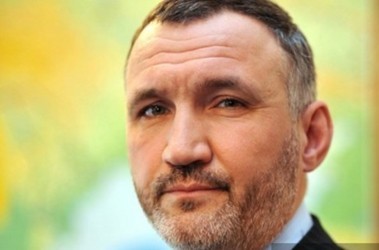 Юрій Бойко
Екс- віце -прем'єр. У 2013 р. отримав 438 тис. 678 грн сукупного доходу. З цієї суми зарплата та інші виплати та нарахування становлять 235 тис. 332 грн ; дивіденди і відсотки - 32 тис. 556 грн і " інші види доходів" - 67 тис. 792 грн. Крім того , на рахунках у банках Бойко тримає 731 тис. 232 грн (з них 419 тис. 931 грн - вклади в 2013 р.) , в цінних паперах за кордоном - 140 млн 037 тис. 306 грн.
	Згідно з декларацією , Бойко має квартиру площею 113 кв. м , житловий будинок площею 30 кв. м , дві земельні ділянки площею 1 тис. 952 кв. м. і 600 кв. м , а також гараж площею 20 кв. м. Крім того , він володіє двома автомобілями: ВАЗ 2101 1978 року випуску і Mercedes GL 2006 року випуску. Також Бойко має Trailer 2006 року випуску.
	Члени сім'ї Бойка , серед яких значаться дружина , три дочки і три сини в 2013 р. заробили 17 млн ​​213 тис. 113 грн сукупного доходу.
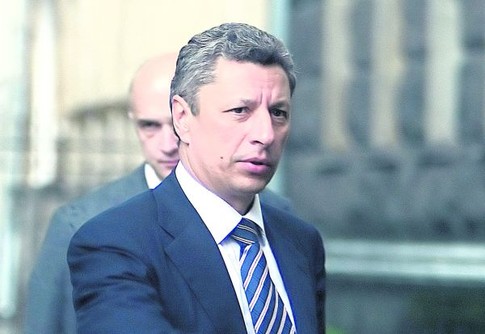 Дмитро Ярош
Лідер організації "Правий сектор" . Один з двох кандидатів , який задекларував відсутність доходу в 2013 р. Кандидат в Президенти України , лідер " Правого сектора" Дмитро Ярош в 2013 р. задекларував відсутність доходу . В опублікованій ЦВК декларації він зазначив , що тимчасово не працює. Ярош має квартиру площею 46,4 кв. м. Крім того , він володіє легковим автомобілем Skoda Octavia A5 2009 року випуску .
	Члени сім'ї Яроша , серед яких значаться дружина , дві дочки і син , задекларували 803 грн доходу . Крім того , вони мають квартиру площею 53,9 кв. м і автомобіль Opel Astra A5 2006 року випуску.
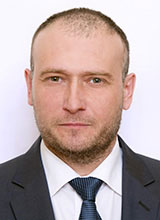 Ольга Богомолець
Заслужений лікар України, активіст Евромайдана. У 2013 р. отримала 3 млн 311 тис. 440 грн сукупного доходу. З цієї суми зарплата становить 318 тис. 802 грн. Відзначимо, що Богомолець зазначила, що займає посаду головного лікаря Інституту дерматології та косметології доктора Богомолець.
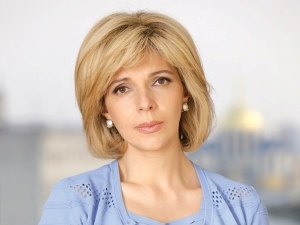 Олександр Клименко
Голова Української народної партії. У 2013 р. отримав 247 тис. 400 грн сукупного доходу. З цієї суми дивіденди і відсотки склали 209 тис. 900 грн, дохід від передачі в оренду майна - 37 тис. 500 грн. 
	У власності Клименко знаходиться житловий будинок площею 743,1 кв. м і садовий будинок площею 195,7 кв. м. Також Клименко володіє легковим автомобілем Lexus LS 460 2007 року випуску.
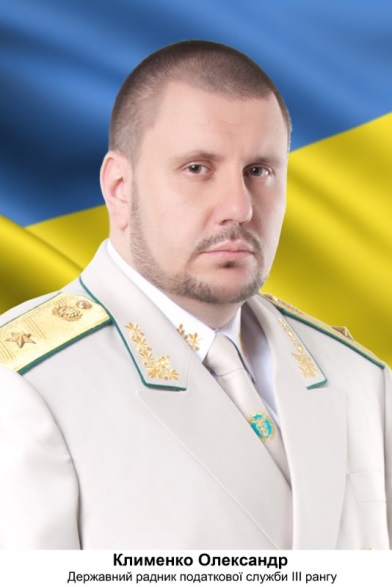 Василь Цушко
Екс-глава Антимонопольного комітету України (самовисуванець). У 2013 р. отримав 176 тис. 706 грн сукупного доходу. З цієї суми зарплата склала 174 тис. 304 грн, дивіденди і відсотки - 1 тис. 077 грн, дохід від передачі в оренду майна - 1 тис. 325 грн. 
	У власності Цушка знаходяться дві земельні ділянки площею 26,3 тис. кв. м та 1 тис. кв. м, квартира площею 57,5 кв. м, гараж площею 12 кв. м. При цьому ні у власності Цушка, ні у його дружини немає ніяких транспортних засобів.
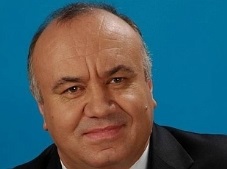 Олег Тягнибок
Лідер ВО "Свобода". У 2013 р. отримав 243 тис. 174 грн сукупного доходу. Так, Тягнибок отримав 241,7 тис. грн у вигляді зарплати, інших виплат і премій, нарахованих відповідно до умов трудового або цивільно-правового договору, а також 1,42 тис. грн дивідендів і відсотків. 
	Тягнибок має частину в квартирах площею 96,9 кв. м (1/5) і 116 кв. м (1/3). Крім того, він має на безкоштовному користуванні легковий автомобіль Toyota Sequoia 2008 року випуску. На банківських рахунках Тягнибок має 251,4 тис. грн.
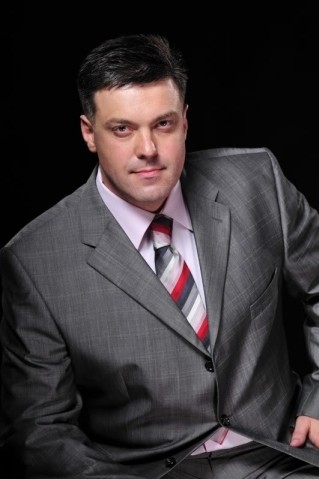 Анатолій Гриценко
Лідер партії "Громадянська позиція". У 2013 р. отримав 438 тис. 278 грн сукупного доходу. Так, Гриценко отримав 204 тис. грн у вигляді зарплати, інших виплат і премій, нарахованих відповідно до умов трудового або цивільно-правового договору, 700 грн - авторського винагорода, 84 тис. грн - від продажу машини та "інші види доходів" - 149, 5 тис. грн. 
	Також Гриценко володіє легковим автомобілем Volvo XC90 2013 випуску і водним мотоциклом Yamaha. На банківських рахунках у нього 751,1 тис. грн.
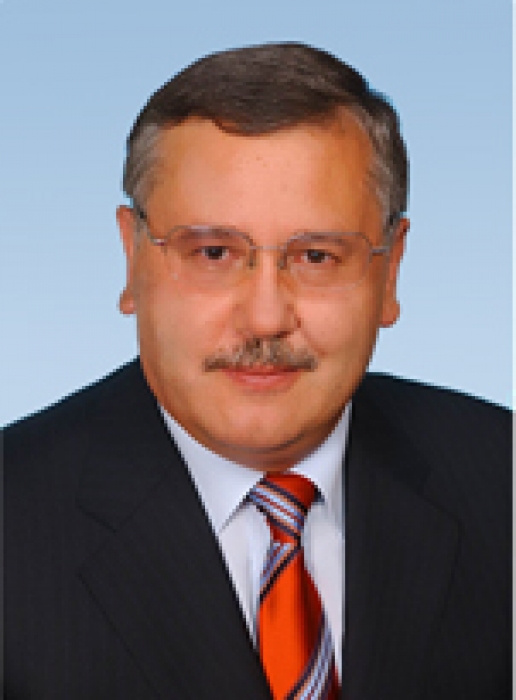 Наталія Королевська
Екс- міністр соціальної політики . У 2013 р. отримала 191 тис. 310 грн сукупного доходу. З цієї суми зарплата склала 191 тис. 218 грн , дивіденди і відсотки - 92 грн. У власності Королевської знаходиться земельна ділянка площею 2 тис. 045 кв. м і "інше " нерухоме майно площею 545 кв. м. При цьому вона не задекларувала жодного транспортного засобу у своїй власності .
	Члени сім'ї Королівської , серед яких вказані чоловік і два сини , в 2013 р. отримали 1 млн 375 тис. 354 грн сукупного доходу. У власності членів сім'ї декларанта перебуває квартира площею 264,1 кв. м і легковий автомобіль Mercedes Benz S350 2006 року випуску. Сума грошових коштів членів Королівської сім'ї на рахунках у ВАТ "ВТБ Банк " складає 718 тис. 997 грн.
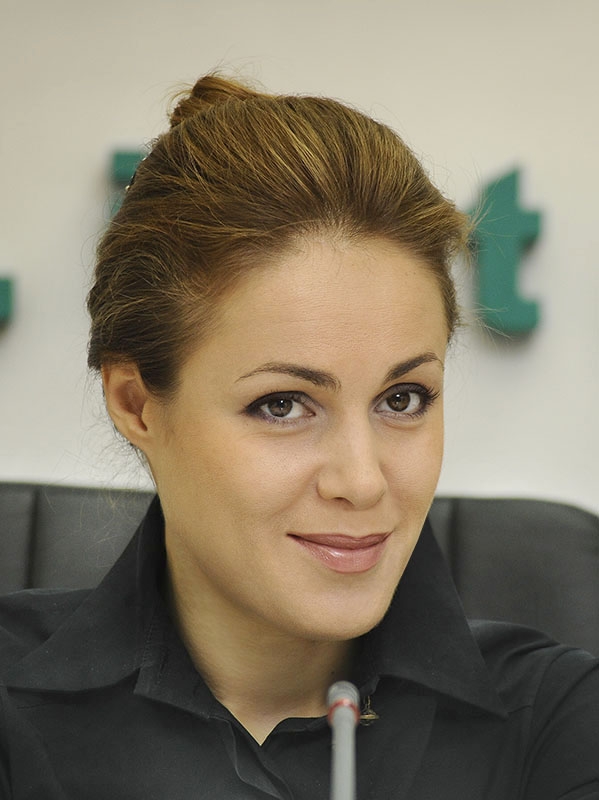 Валерій Коновалюк
Генеральний директор ТОВ "Центр антикризових програм", народний депутат VI скликання. У 2013 р. отримав 55,3 тис. грн сукупного доходу. Всю суму отримав у вигляді зарплати. Коновалюк має квартиру площею 190 кв. м і земельна ділянка площею 1,5 га, а також гараж площею 26 кв. м. Крім того, він володіє легковим автомобілем Mercedes Benz S 500 L 2011 випуску і Range Rover 2006 року випуску. 
	Члени сім'ї Коновалюка, серед яких значиться лише дружина, в 2013 р. заробили 107 тис. 545 грн сукупного доходу.
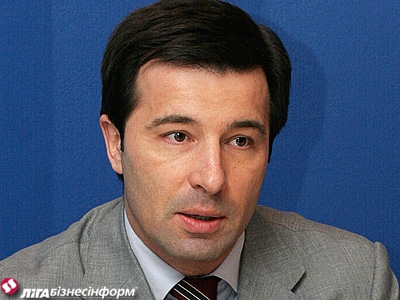 Всього до комісії надійшли документи 46 осіб (38 - самовисування, 8 - висунення політичними партіями). При цьому 22 людини подали в ЦВК неповний перелік документів, необхідних для реєстрації кандидатом на пост Президента України.